系统上下文
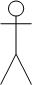 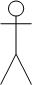 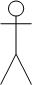 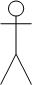 系统管理、监控和运维操作
业务办理统计分析
车管所用户
交警队业务用户
交警队领导用户
系统运维管理员
驾驶员业务办理
事故、违章、危险品运输业务办理
XX省交通管理局交警六合一应用系统
违章处理事故处理
机动车业务办理
HTTP，实时访问
交管局移动执法系统
公安情报系统
驾照考试系统
交管局异地罚款系统
交管局外网门户
信息查询
缴纳机动车违章罚款
FTP, Batch，增量，每天数据传输一次
驾照考试合格信息
机动车违章信息查询
HTTP，实时访问
HTTP，实时访问
FTP, Batch，增量，每天传输一次
功能性需求
2
非功能性需求
非功能性需求
主要用例图 —— 核心业务
ART 0508
Use Case Model
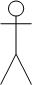 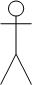 UC09
UC08
UC05
UC10
UC02
UC03
UC07
UC06
UC01
UC04
车管所用户
交警大队业务用户
机动车注册
机动车年检
机动车过户
机动车注销
驾驶证注册
驾驶证变更
驾驶证注销
交通事故处理
交通违章处理
危险品运输申请批准
主要用例说明 UC01
ART 0508
Use Case Model
ART 0508
Use Case Model